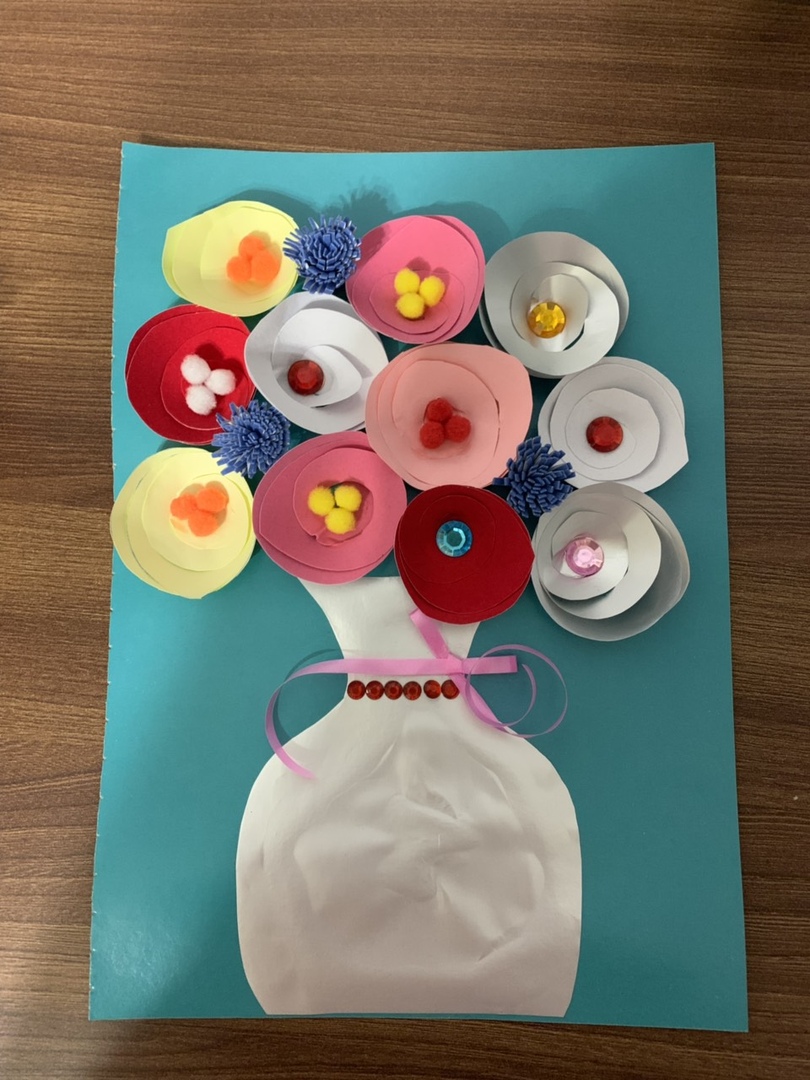 «Букет для мамочки»
Цель работы: создание объемной открытки своими руками.Задачи:- Познакомить детей со способом изготовления объемной открытки в подарок. 
- Развивать эстетические чувства, творческие способности, мелкую моторику.- Воспитывать любовь к самому близкому и родному человеку. Воспитывать аккуратность, самостоятельность.